YEM KÜLTÜRÜNÜN İLKELERİ
Prof.Dr. Cengiz Sancak
YEM KÜLTÜRÜNÜN İLKELERİ
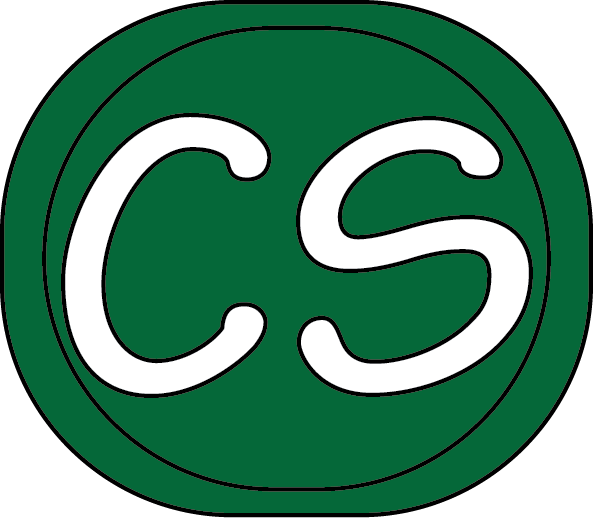 Yem Bitkileri Tarımının Şekilleri
YEM KÜLTÜRÜNÜN İLKELERİ
Yem Bitkileri Tarımının Şekilleri
Ana Kültür Bitkisi Olarak Yetiştirme
Ara Ziraati Olarak Yetiştirme 
Alt Ekim
Anıza Ekim
Sonbahar Ekimi
YEM KÜLTÜRÜNÜN İLKELERİ
Yem bitkileri yetiştirme tekniği
TOHUMLUK : 
Sertifikalı Tohumluk kullanılmalıdır. 
Tohumlar temiz olmalı, 
Çimlenme gücü yüksek olmalıdır. 
Özellikle baklagil yem bitkilerinin tohumluğunda sert tohum oranının düşük olmasına veya en iyisi hiç olmamasına dikkat edilmelidir.
YEM KÜLTÜRÜNÜN İLKELERİ
Küçük tohumlu yem bitkilerinin ekilebileceği en iyi tohum yatağının özellikleri
1. Toprak iyice ufalanmış olmalıdır,
2. Ufalanan toprak bastırılmalıdır,
3. Tohum yatağı besleyici olmalıdır,
4. Tohum yatağı yabancı otlardan arınmış olmalıdır,
5. Tohum yatağı erozyondan korunmuş olmalıdır.
YEM KÜLTÜRÜNÜN İLKELERİ
Yem bitkilerinin hasat zamanı
Baklagil yem bitkilerinin ot için hasat zamanı çiçeklenme devresidir, 
Buğdaygil yem bitkilerinin ot için biçim zamanı başaklanmayla çiçeklenme arasındaki devrededir, 
Baklagil yem bitkilerinin tohum hasat zamanı en alttaki baklaların sararıp esmerleştiği dönemdir, 
Buğdaygil yem bitkilerinin tohum hasat zamanı tohumlarının % 10’unun tamamen olgunlaştığı dönemdir.
YEM KÜLTÜRÜNÜN İLKELERİ